ALONE
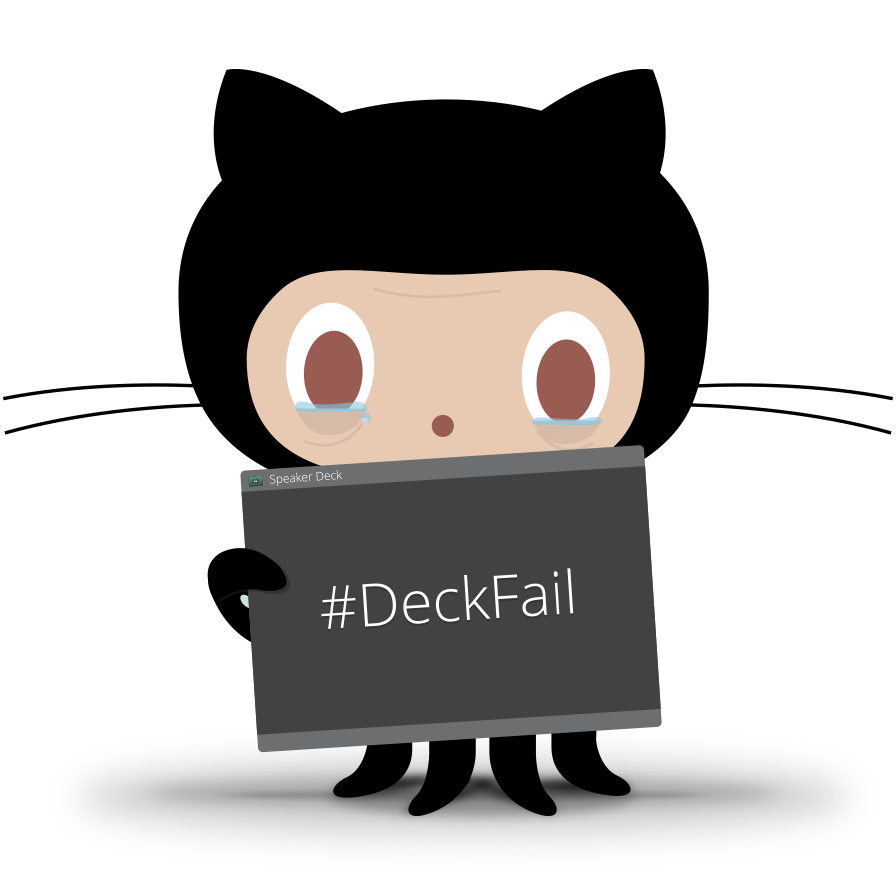 Alone we can do so little;
TOGETHER
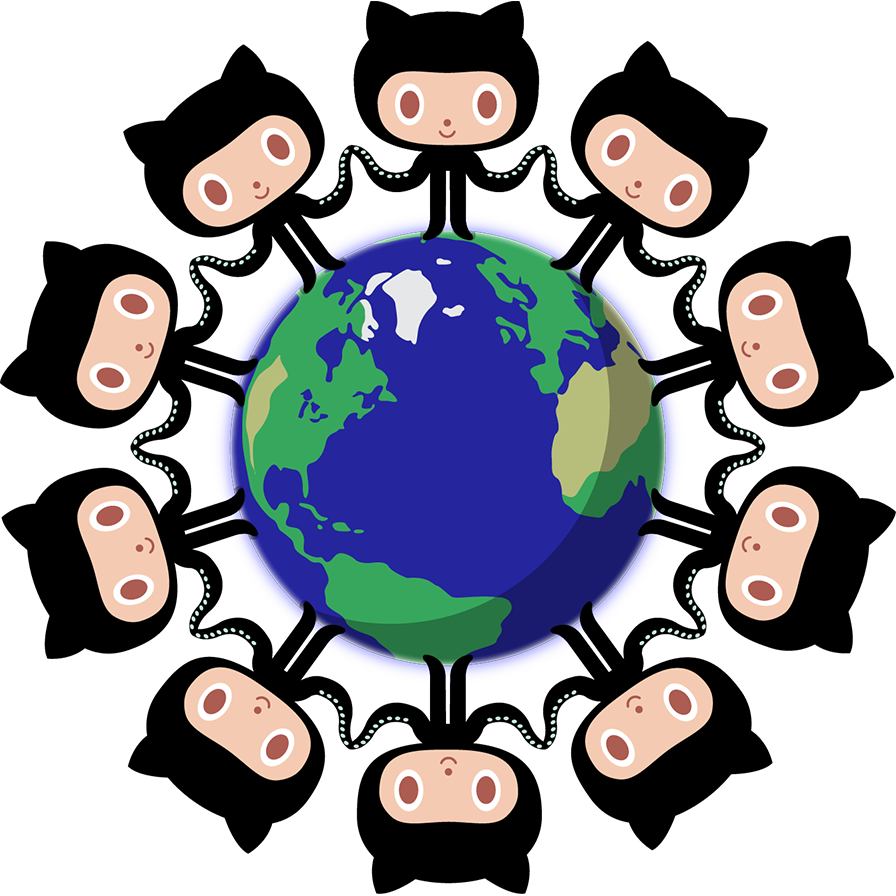 together we can do so much. 
– Helen Keller
GITHUB IS COLLABORATION & COMMUNITY
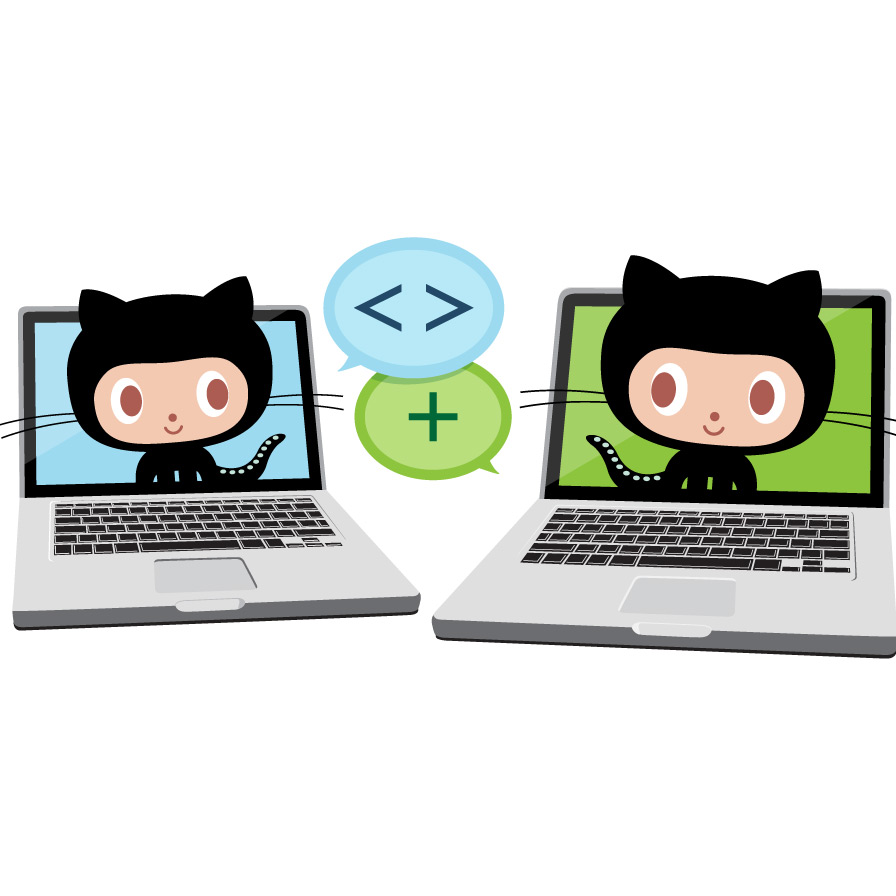 CONTRIBUTE
SHARE
HELP
GET HELP
BEFORE GITHUB  WHY GIT?
1
2
4
3
Multiple People
Modularity
Time Travel
Work Offline
MULTIPLE PEOPLE
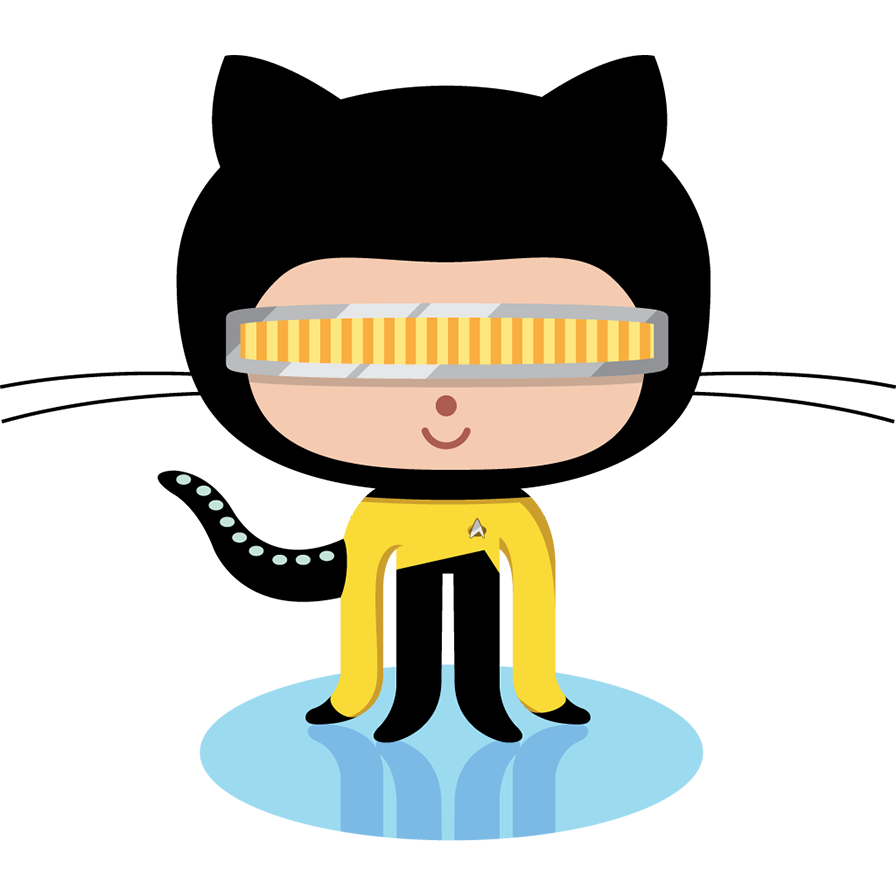 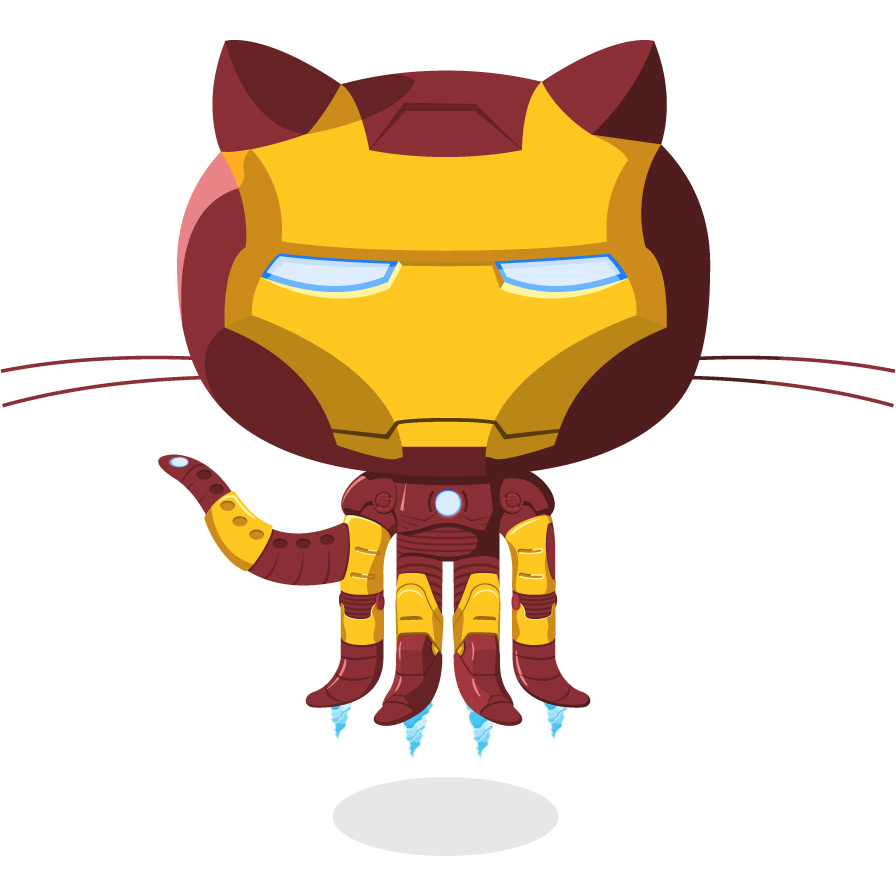 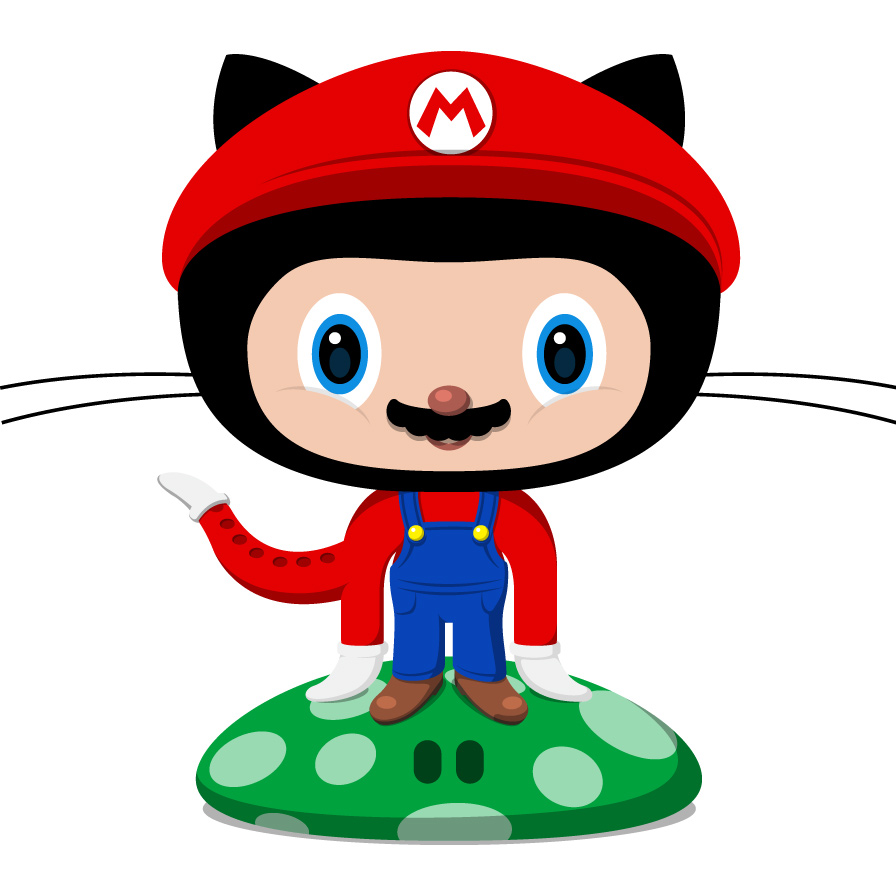 MULTIPLE PEOPLE
Multiple people can work on the same file at the same time without hosing each others work
Leads to greater productivity ( more people ), and quality ( more eyes )
MODULARITY/BRANCHES
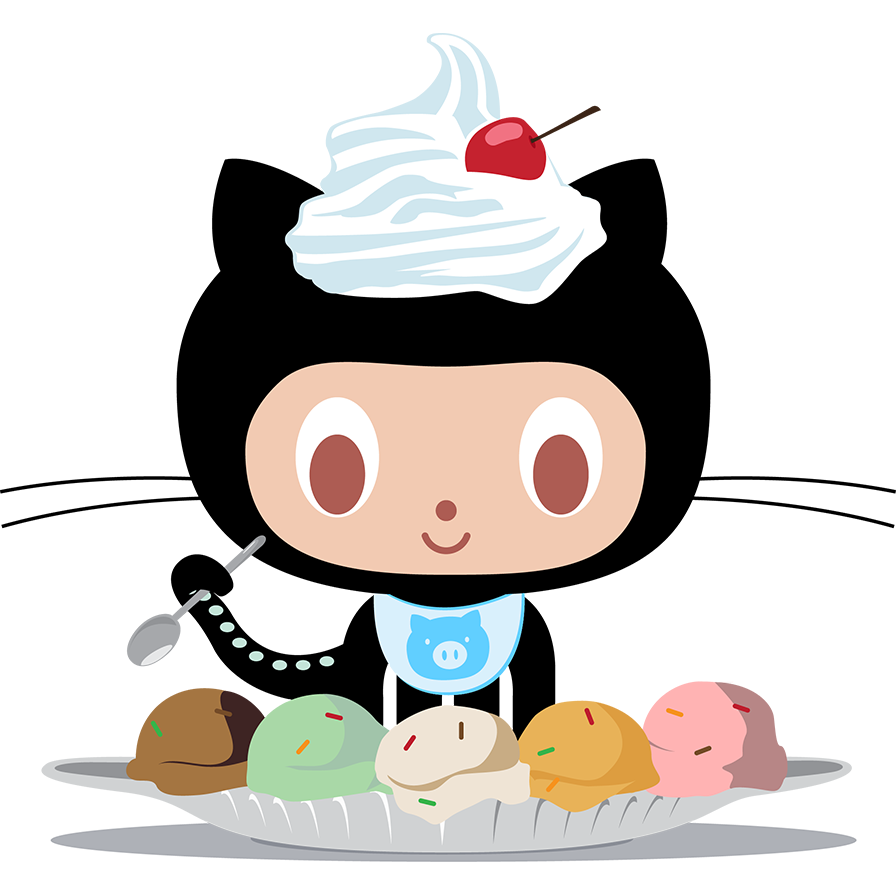 MODULARITY/BRANCHES
FEATURES
EXPERIMENTS
BUGS
FEATURES MODULARITY
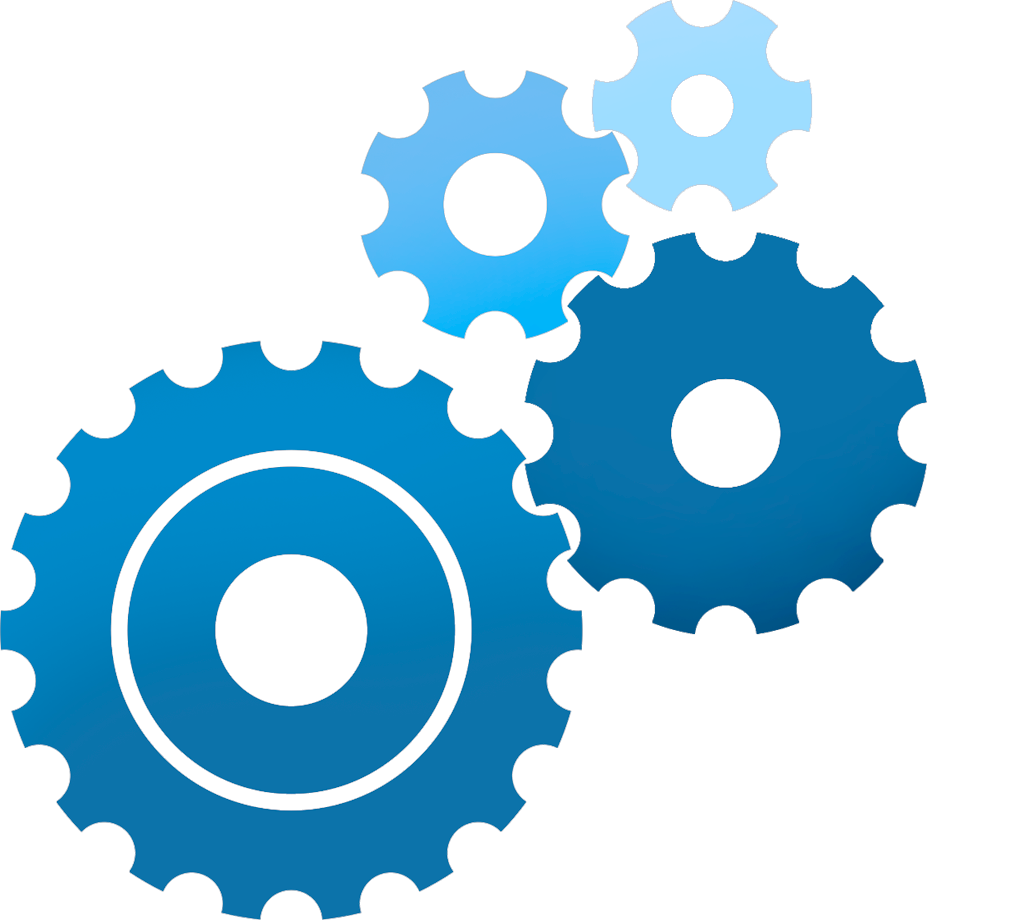 FEATURE D
FEATURE C
FEATURE B
FEATURE A
FEATURES MODULARITY
Break problems into manageable features
Easily switch between features
Feature A is no longer desired; Delete it
Feature B is impossible; Delete it
You totally screwed up feature C; Delete it
Experiments MODULARITY
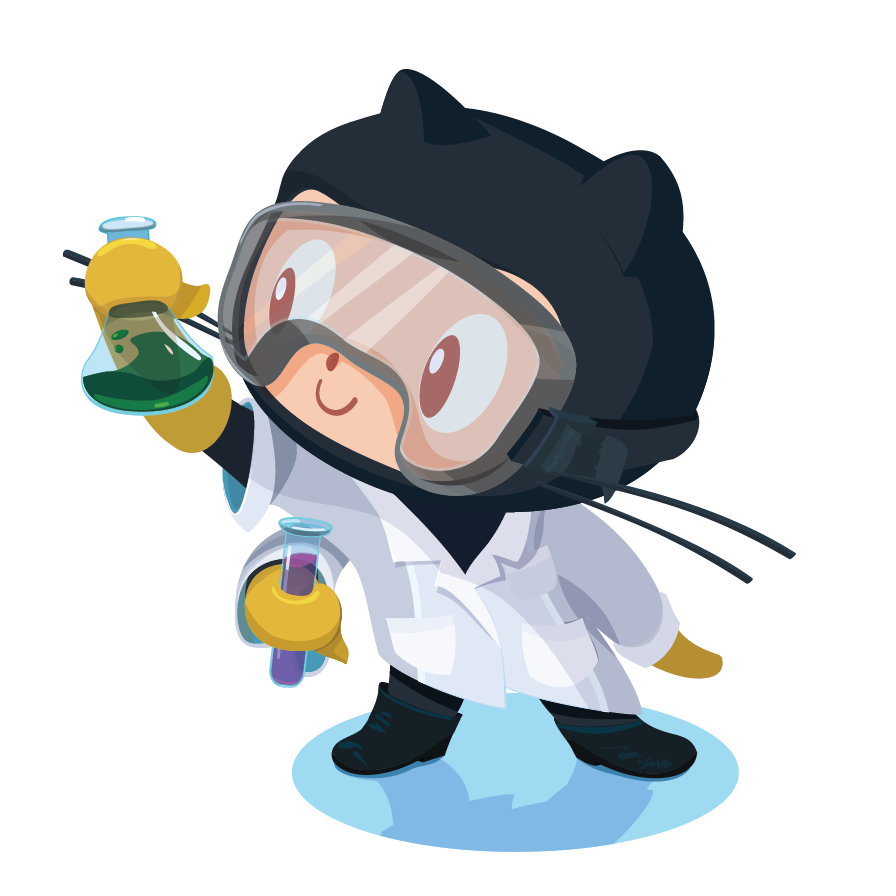 Experiments MODULARITY
Test any idea without fear of jacking up your project
Try multiple approaches to the same problem and keep the best
BUGS MODULARITY
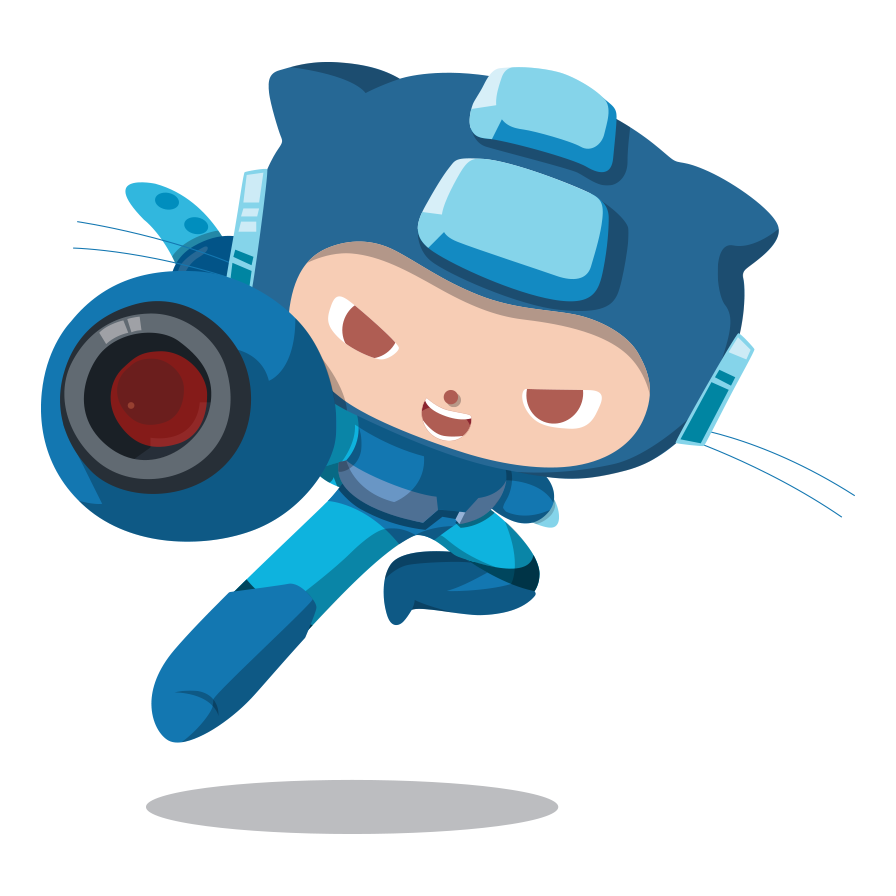 BUGS MODULARITY
You can squash a bug with multiple features or experiments in development
MODULARITY IN REVIEW
Eliminates the need for index.html, index2.html, index3.html
Makes it less likely unfinished work will accidentally mix-in with production code
Leads to greater productivity and quality
TIME TRAVEL
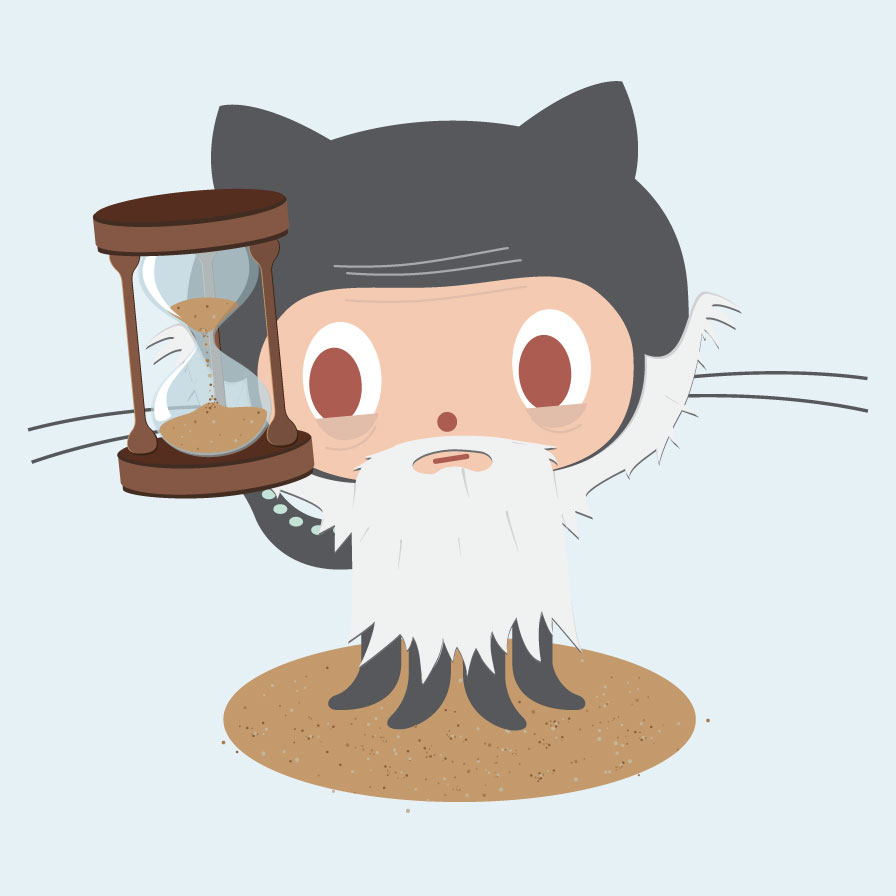 TIME TRAVEL
Go back to any point in the history of development and review or restore code
Remember what and why you did something in the past or in the present
WORK OFFLINE
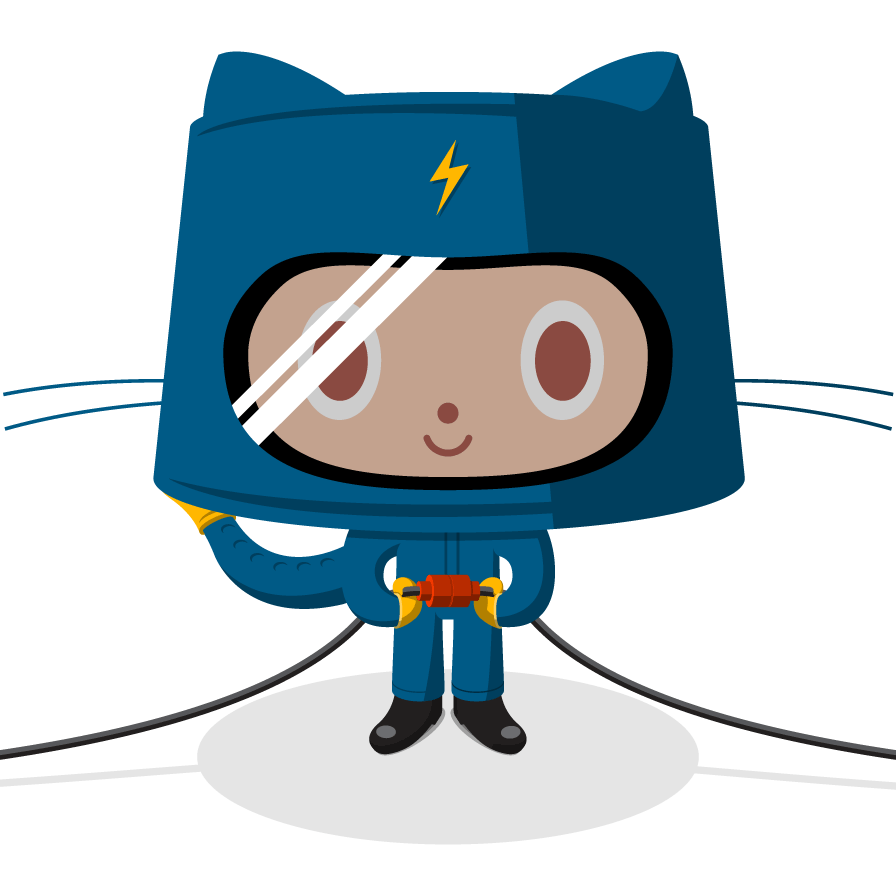 WORK OFFLINE
On a plane, at the doctor's office, or waiting in the car
Since Git is distributed you always have a backup of the entire history of your project
WHY GIT? IN REVIEW
1
2
4
5
3
Multiple People
Modularity
Time Travel
Work Offline
Productivity
& Quality
WHY GITHUB?
04
01
Security
Access (collaboration)
02
05
Hosting (adoption)
Communication
(collaboration)
03
06
Web Interface (adoption & collaboration)
Collaboration
SECURITY FEATURE
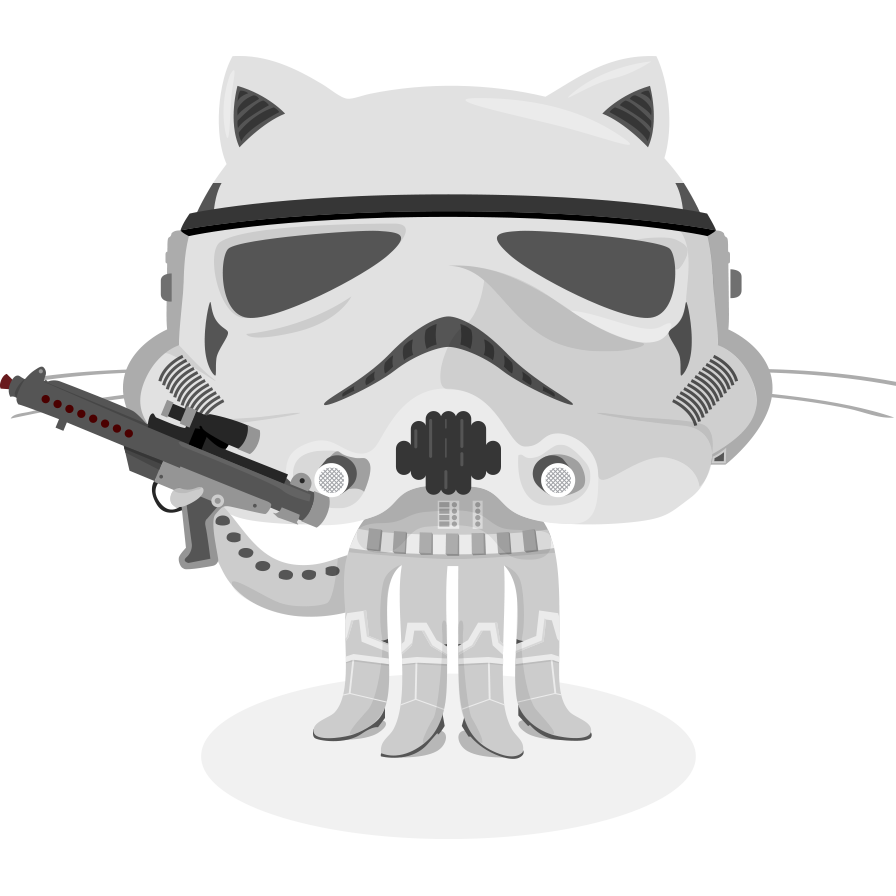 SHIB, AD, 2FA SECURITY
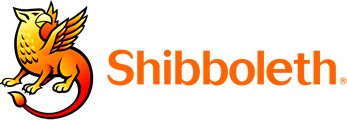 SHIB, AD, 2FA SECURITY
Authorization for Github Enterprise is SAML/Shibboleth or Active Directory
Login for Github off prem can use 2FA
If you are currently using Github particularly with Facebook or Gmail credentials then you may want to turn on 2FA
UF SERVERS SECURITY
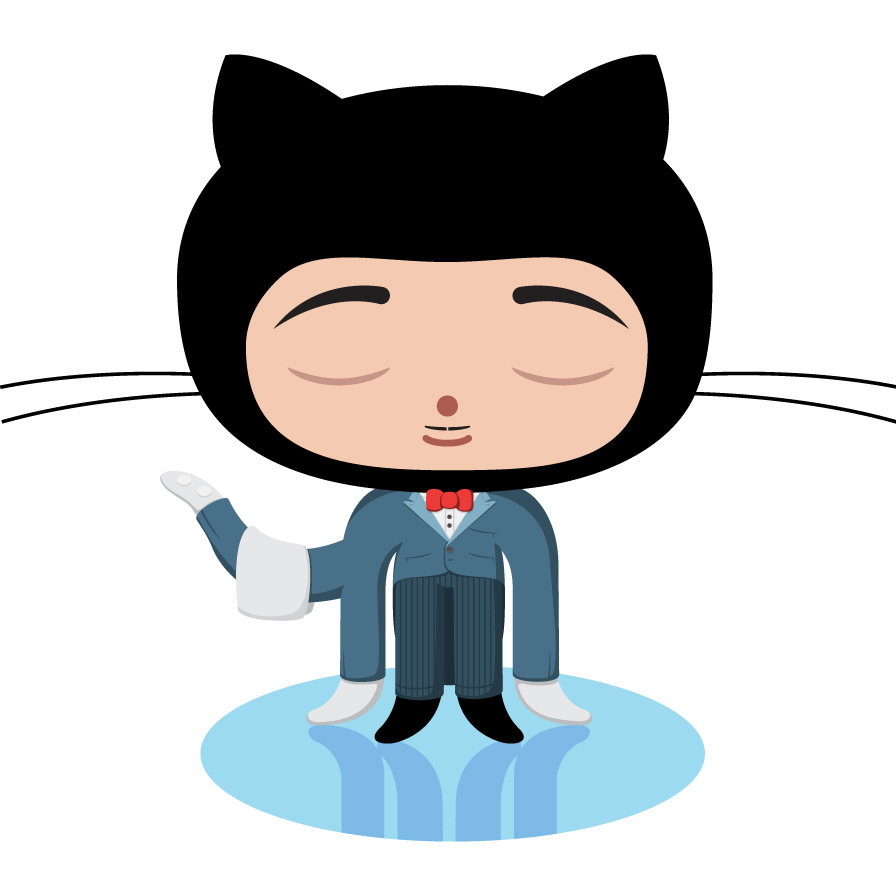 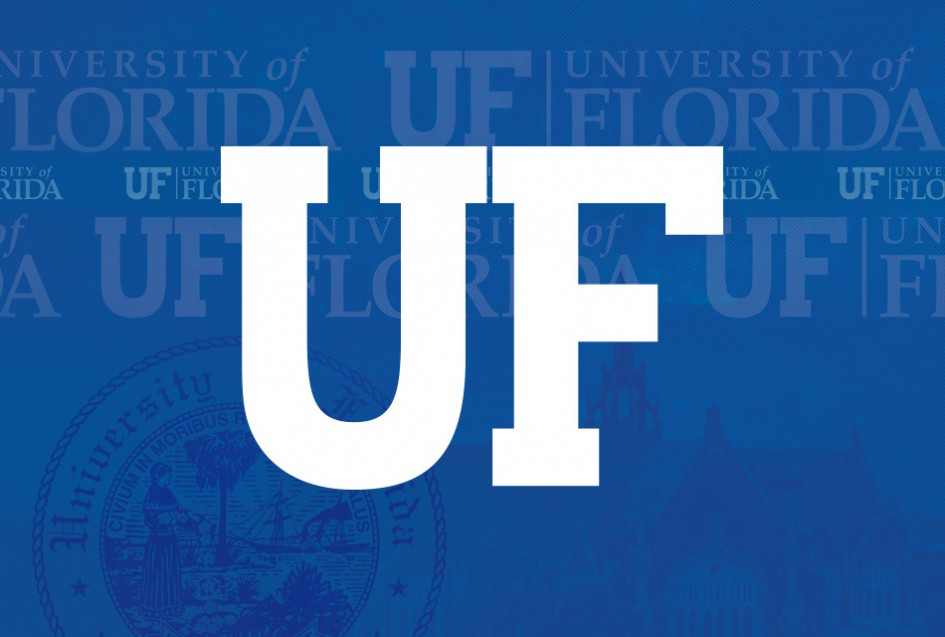 UF SERVERS SECURITY
Data is stored on UF machines
Can use private IP’s
AUDITABLE SECURITY
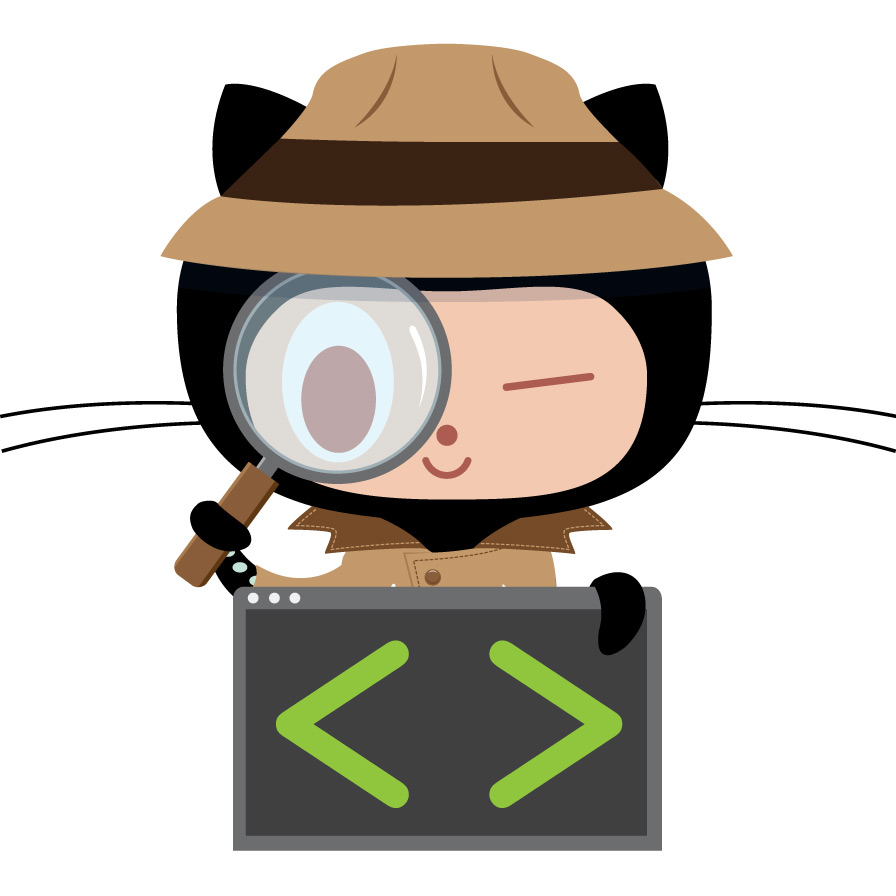 AUDITABLE SECURITY
If all code is in one place then it is auditable by people and by scripts
PRIVATE DATA SECURITY
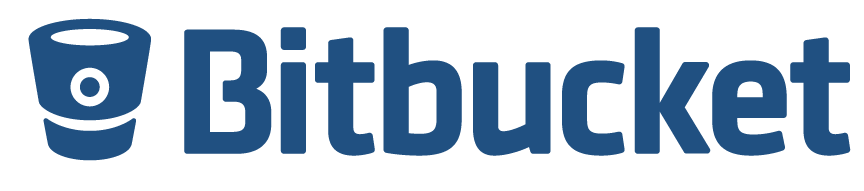 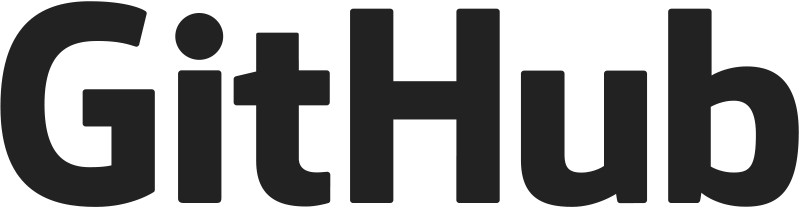 123456
PASSWORD
PRIVATE DATA SECURITY
Ensure passwords and other sensitive data are not hosted all over the place
Within an organization or Github Enterprise you can make most of your projects public since only other UFIT citizens can see the code
AFRAID SECURITY
No means not comfortable hosting 
code on Github.
AFRAID SECURITY
Many people need the features of Github but are uncomfortable hosting code on non UF servers
This kills collaboration opportunities
GIT HOSTING FEATURE
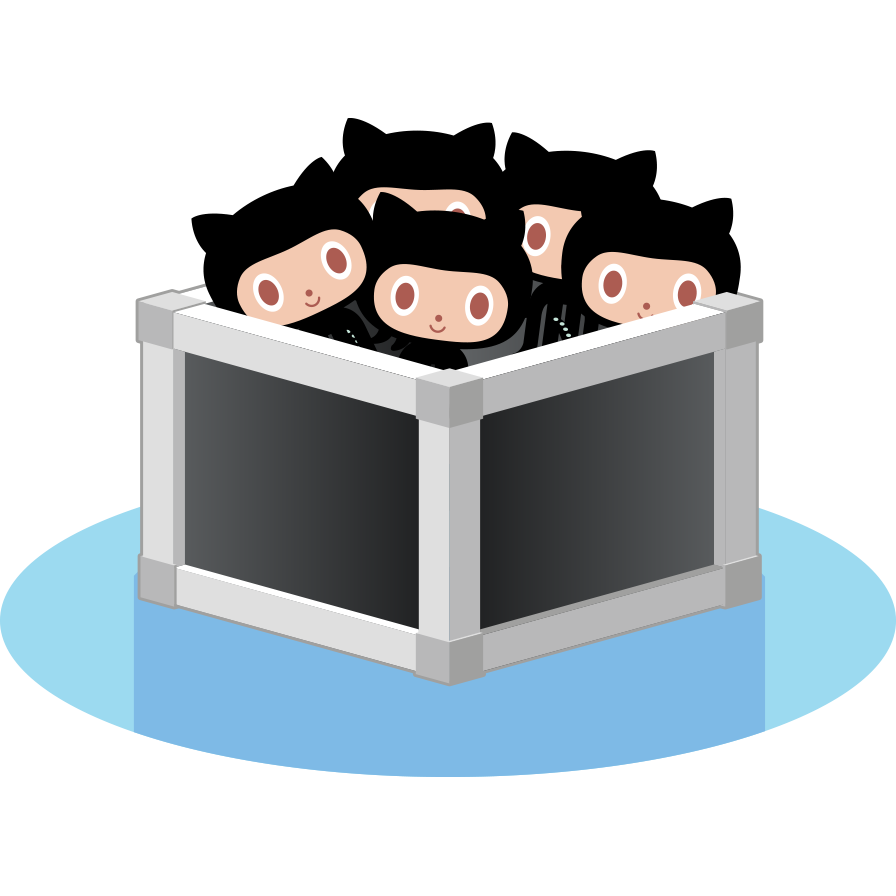 GIT HOSTING FEATURE
Lowers barriers to entry skill wise
Makes adoption more likely
If its too difficult people won’t use version control
ACCESS FEATURE
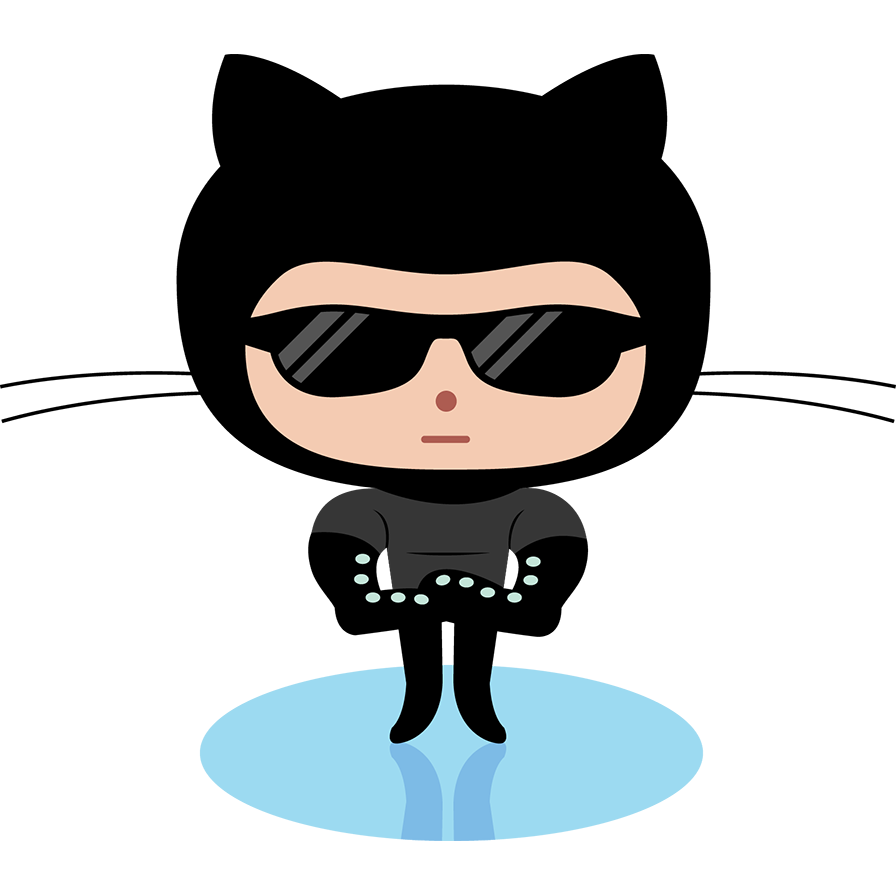 ACCESS FEATURE
Lowers barriers to collaboration
If its too difficult people won’t collaborate
WEB INTERFACE FEATURE
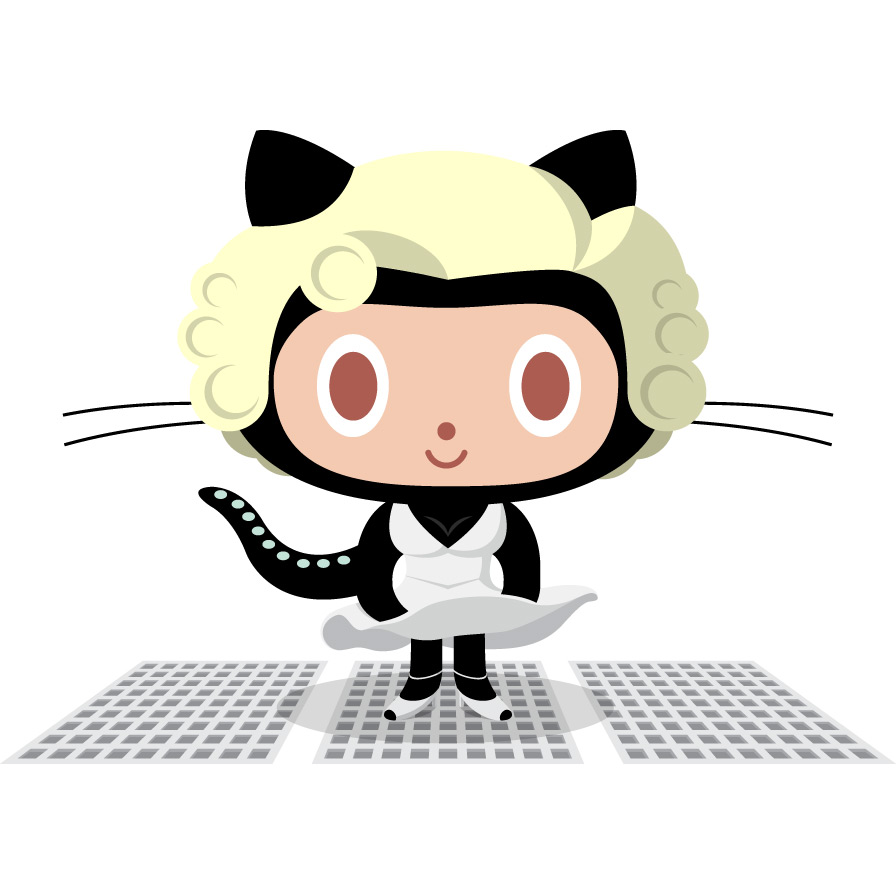 WEB INTERFACE FEATURE
View your code from any device/location
Every line is a reference for a future need
Total transparency
See the history of everything
Crazy good collaboration tools
Crazy good communication tools
COMMUNICATION FEATURE
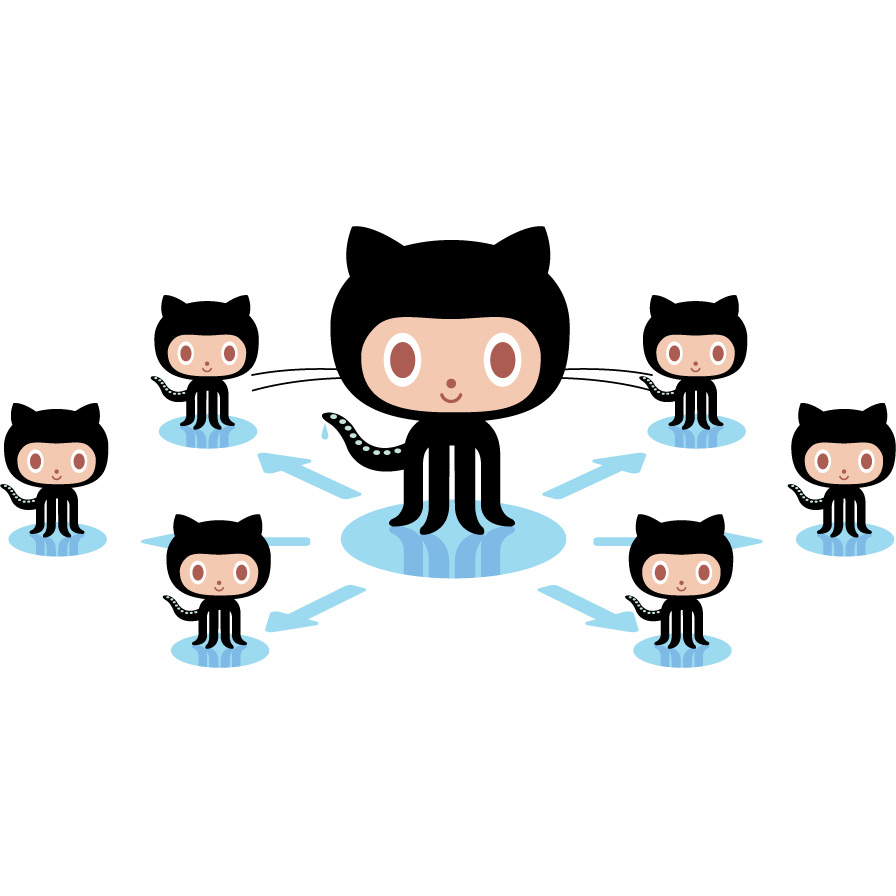 COMMUNICATION FEATURE
ISSUES & LABELS
CODE REVIEW
MILESTONES
COMMENT & DISCUSS
WIKI
MARKDOWN
All project communication in one place!
COLLABORATION FEATURES
FORK
COMMITS
CODE REVIEW
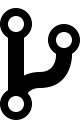 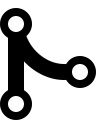 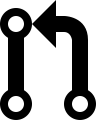 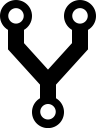 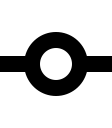 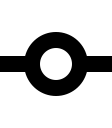 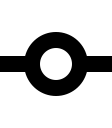 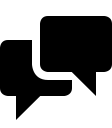 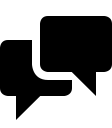 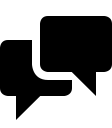 PULL REQUEST
MERGE
BRANCH
GitHub Flow / Feature Branch Workflow
FORK FEATURE
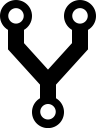 FORK FEATURE
You take a project you don’t have write access to and make a copy of it under your own account so you can modify it
Fork a project to work on features or bugs
Fork a project to get a head start on your own project
BRANCH GIT FEATURE
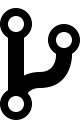 BRANCH GIT FEATURE
A parallel copy/snapshot of your project
This is where you develop a feature
This is where you squash a bug
This is where you experiment
COMMIT GIT FEATURE
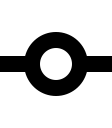 COMMIT GIT FEATURE
A batch of code changes to one or more files with a message describing the changes made
PULL REQUEST FEATURE
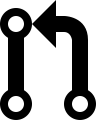 PULL REQUEST FEATURE
A notification to the original owner that you have completed a feature or bug fix
CODE REVIEW FEATURE
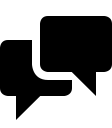 CODE REVIEW FEATURE
The original owner of the project can perform a code review on your feature or bug fix, add comments, make commits, or requests additional changes
MERGE GIT FEATURE
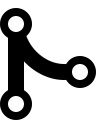 MERGE GIT FEATURE
After the pull request and code review the original owner can merge your feature or bug fix into the original project
Yay for progress ( hello new feature or goodbye bug )
COLLABORATION FEATURES
FORK
COMMITS
CODE REVIEW
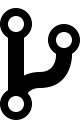 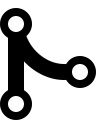 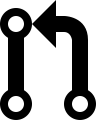 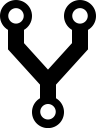 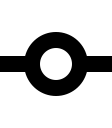 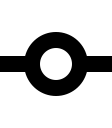 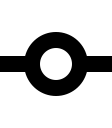 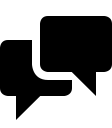 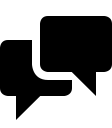 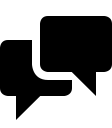 PULL REQUEST
MERGE
BRANCH
GitHub Flow / Feature Branch Workflow
UF GITHUB
MOST UF PROJECTS OPEN SOURCED
CODE ACCESSIBLE TO ALL UFIT WORKERS
UNLIMITED COLLABORATION OPPERTUNITIES
CODE CLOSED TO ALL NON UFIT WORKERS
WHY GITHUB?IN REVIEW
COLLABORATION
ADOPTION OF VERSION CONTROL
SECURITY
PRODUCTIVITY + QUALITY
COMMUNICATION
GIT SMARTER
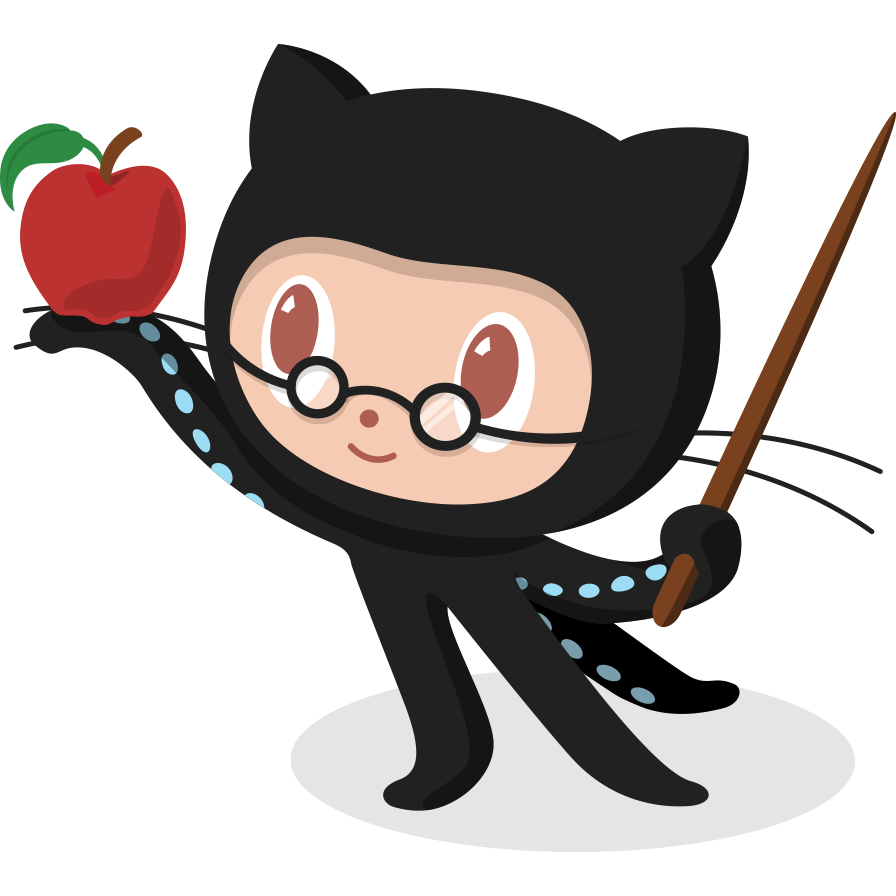 http://adriangritz.github.io/git-real-presentation/
THANK YOU GIT SMARTER CONTRIBUTORS
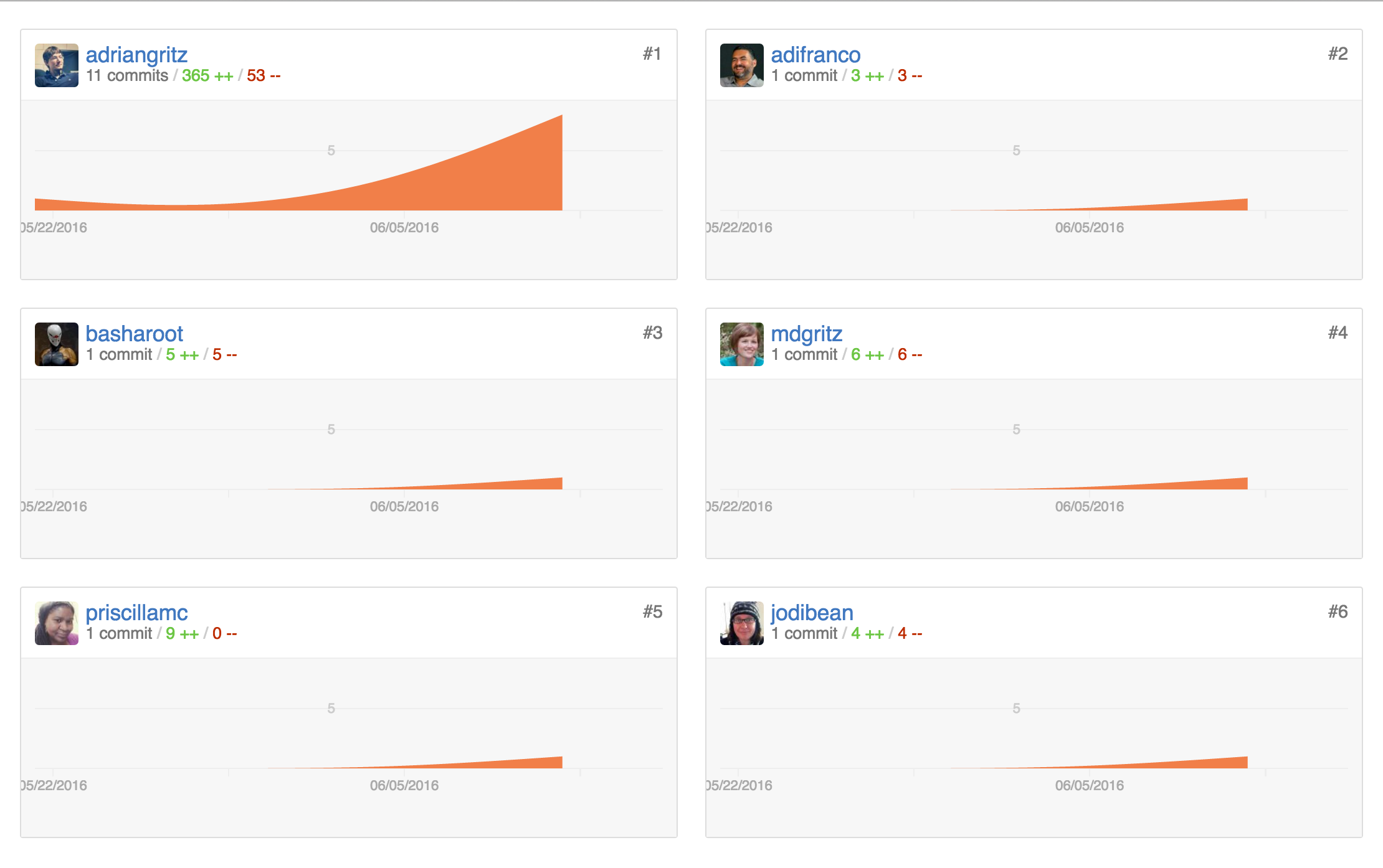 DATA
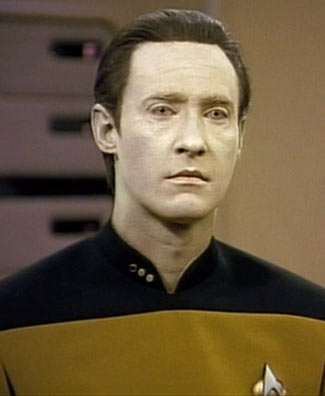 WORLD POPULARITY
4,656
800
63
Gitlab
Bitbucket
Github
GIT HOSTING
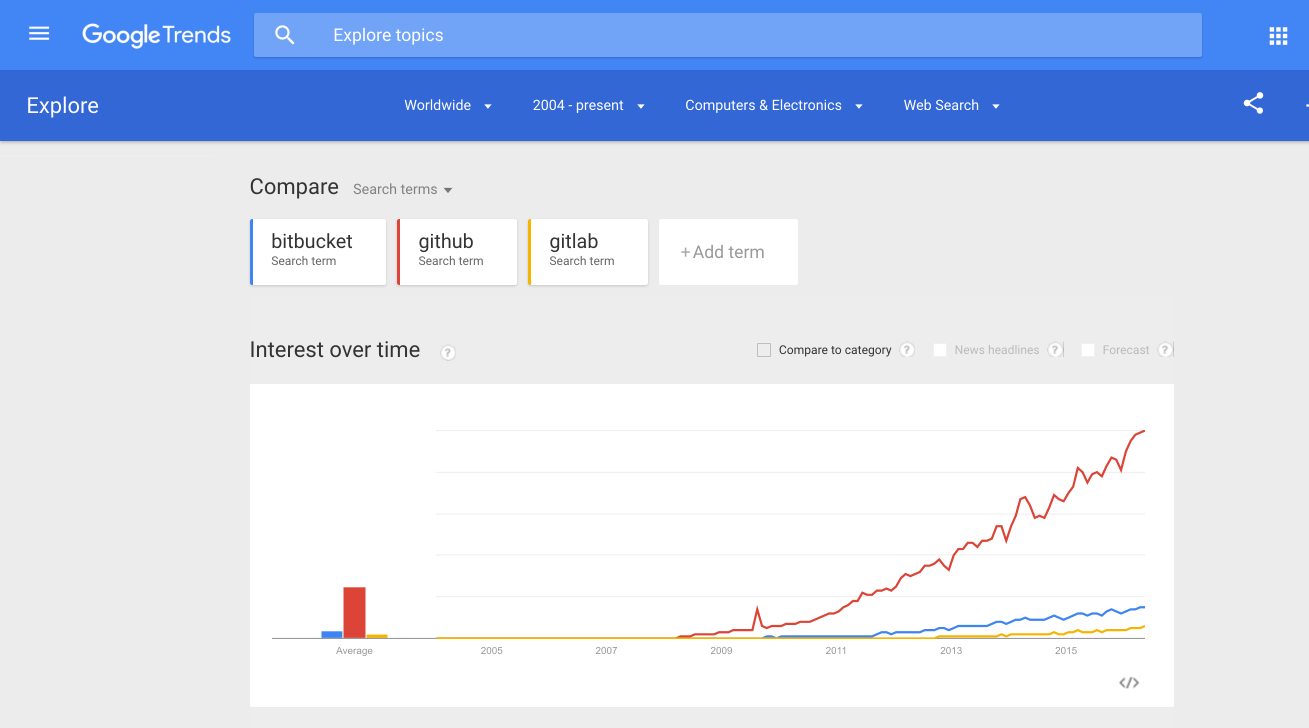 GIT vs SVN
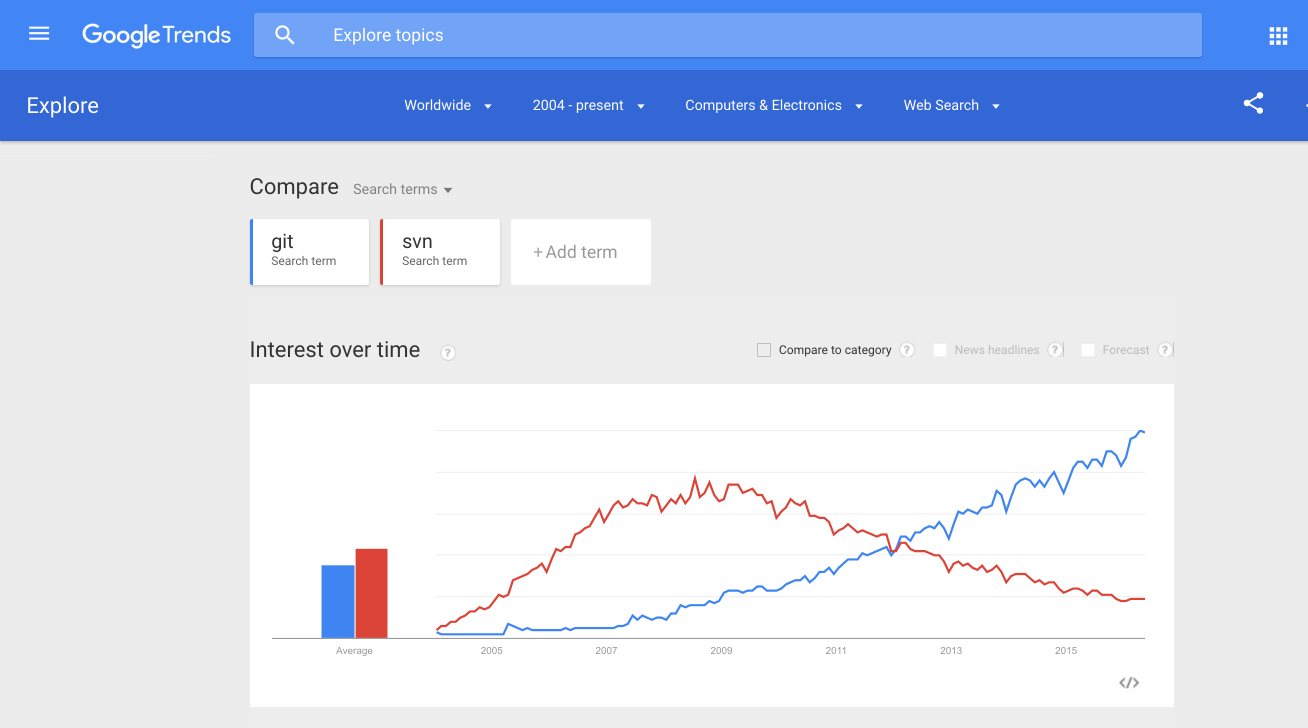 GIT GUI
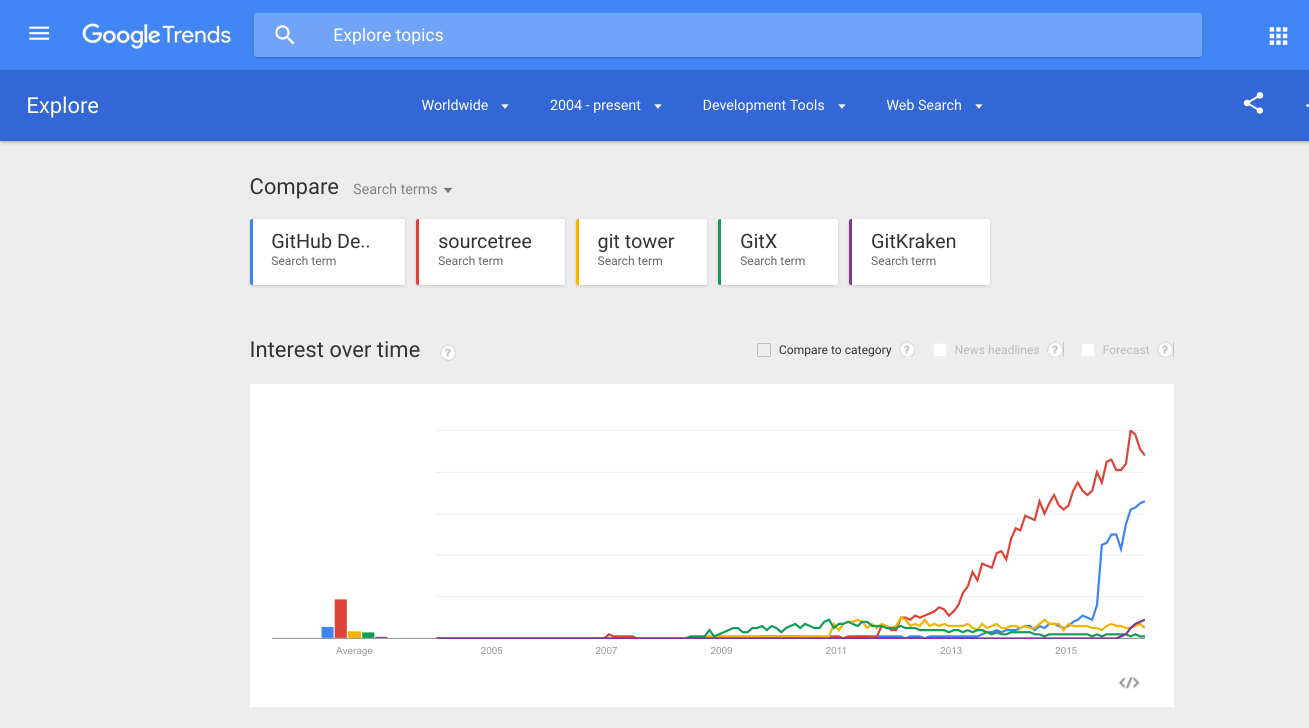 COMPANIES USING GITHUB
GITHUB FOR ENTERPRISE SURVEY RESULTS
GITHUB FOR ENTERPRISE
EXISTING CODE STORAGE
OKAY HOSTING ON GITHUB
GITHUB FOR ENTERPRISE
CODE STORAGE
OKAY HOSTING ON GITHUB
OPINIONS FROM PEOPLE WHO CARE
I like this.
04
This topic is the first useful thing I have seen on yammer.
01
Love the potential networking and  sharing of creativity.
This would be a welcome resource for code-sharing in and among UF projects.
02
05
This would greatly benefit all of UFIT and would be worth any expense.
I think it is short sighted for UFIT to not try to centralize and protect the code that is being written to conduct official UF business.
03
06
THE FUTURE
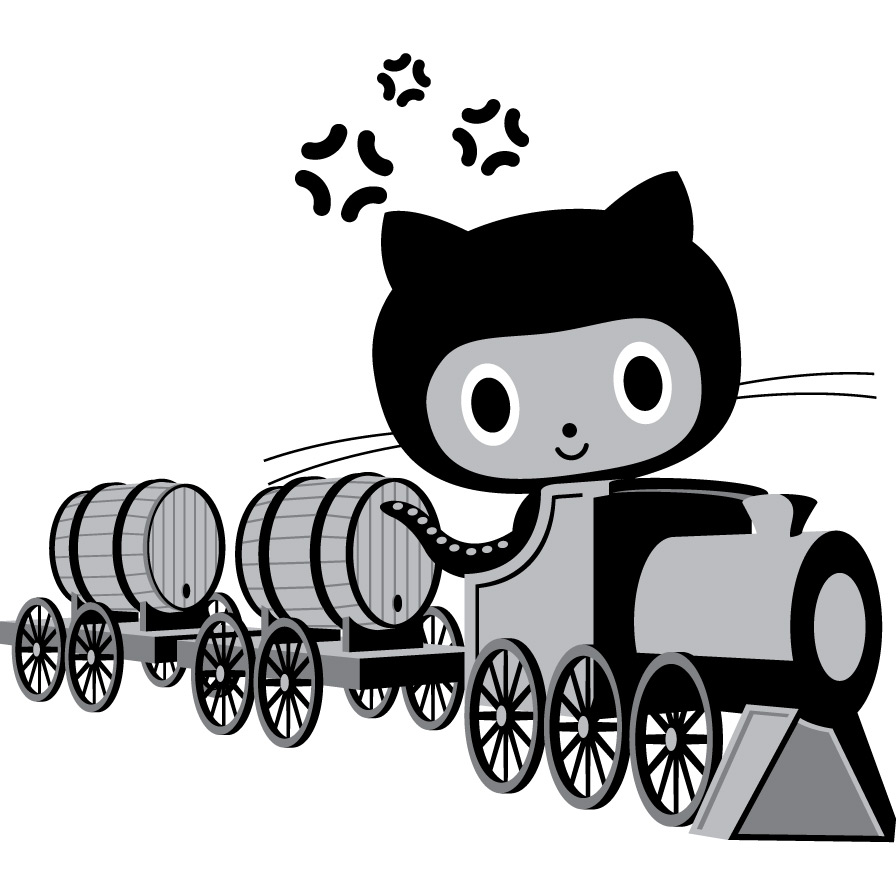 The future is not a place we go!
THE FUTURE CONTINUED
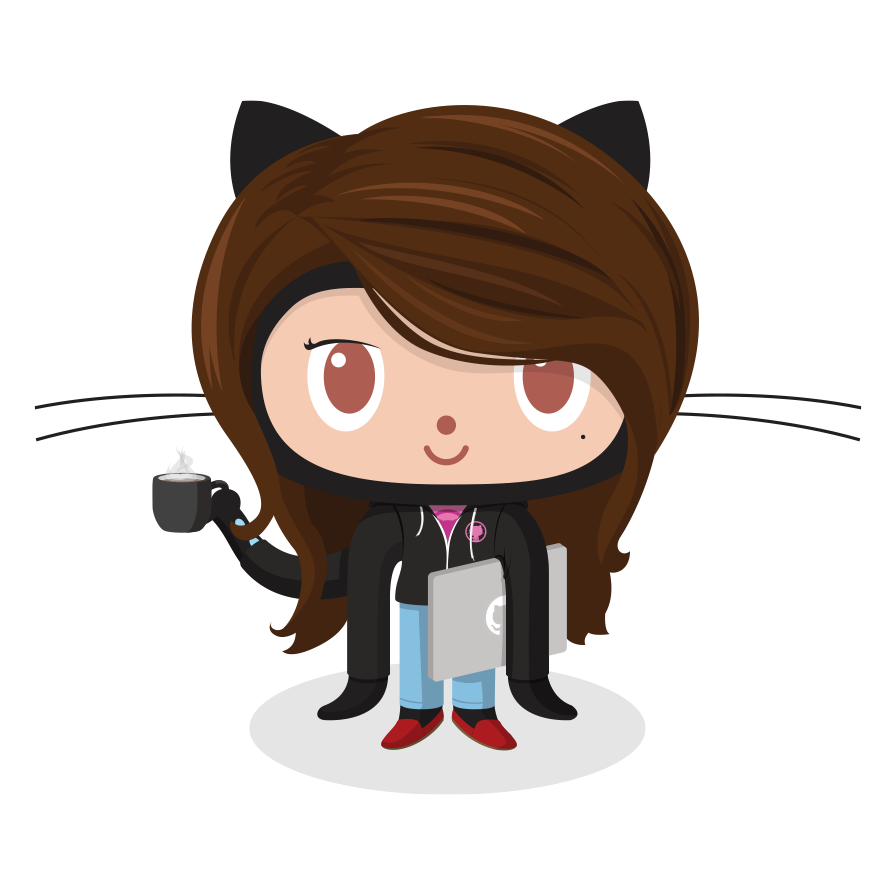 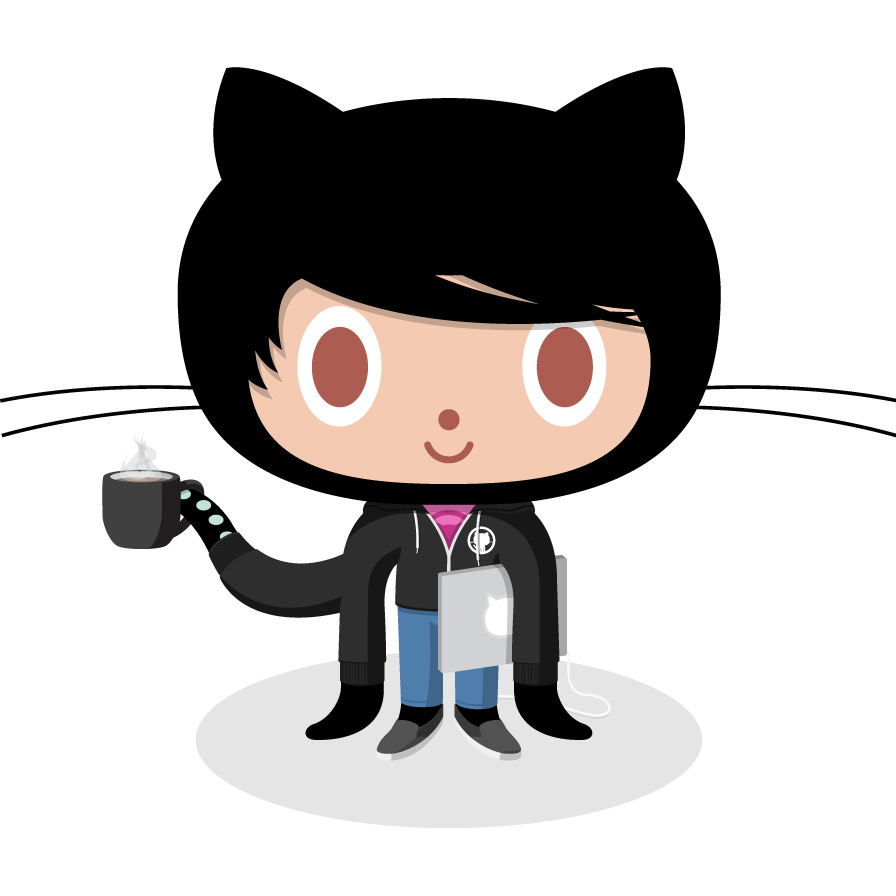 The future is a place we make!
CALL TO ACTION
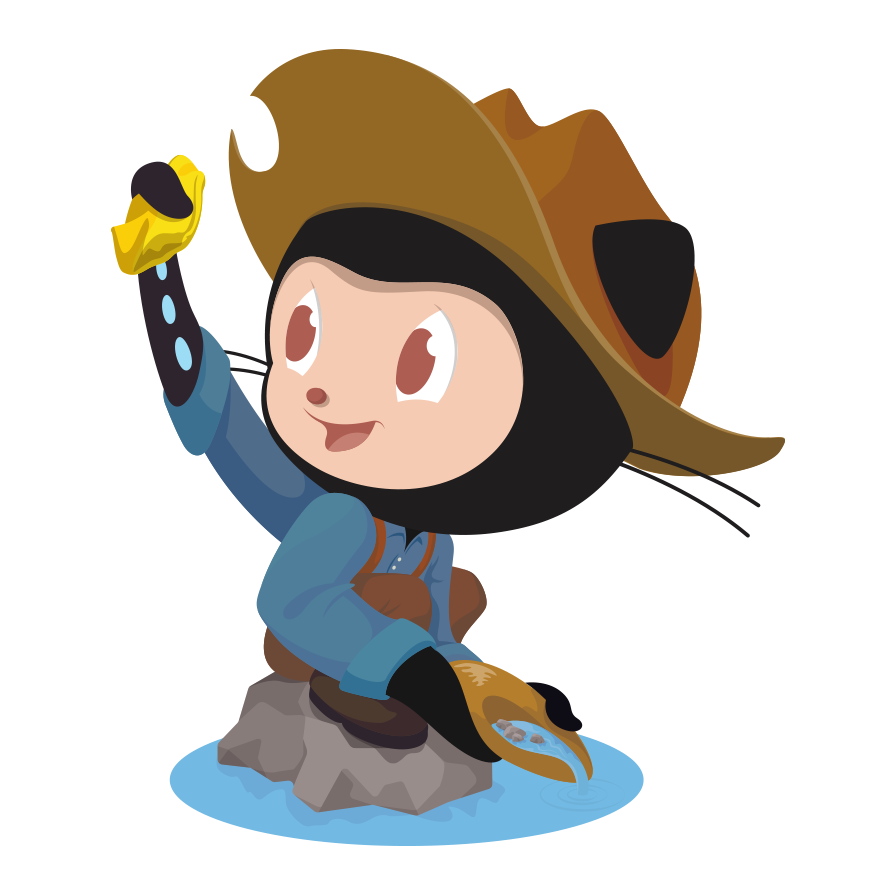 Share the value of Git & Github with anyone and everyone!
CALL TO ACTION CONTINUED
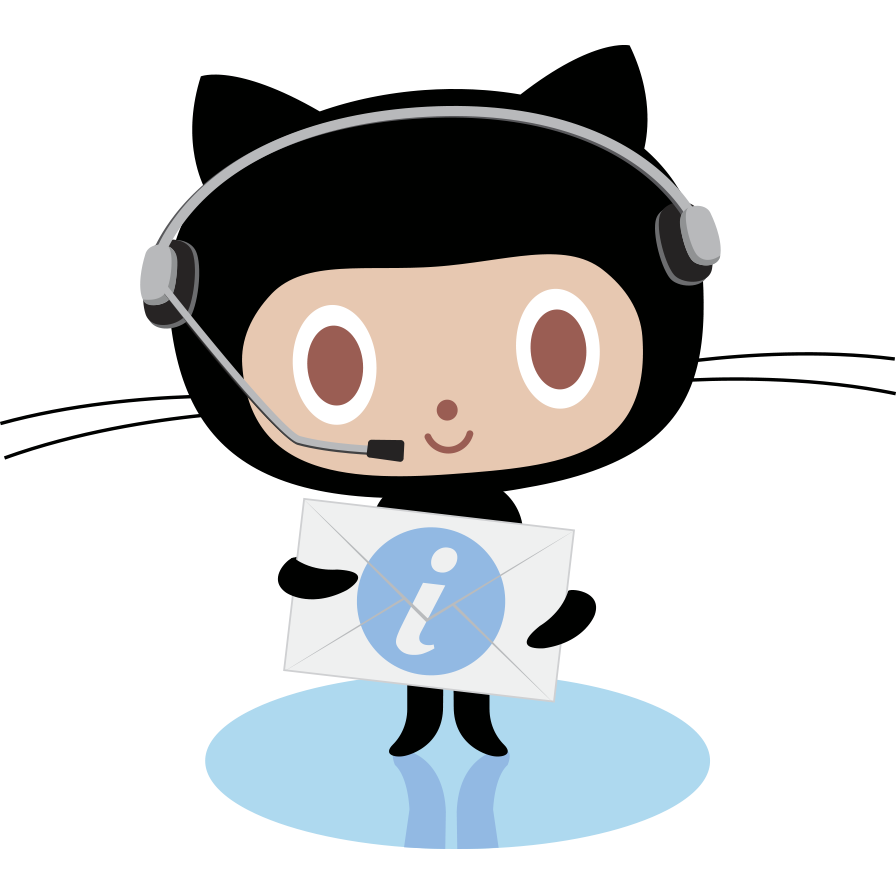 Talk to your director! Talk to your friends! Share your opinions on yammer!
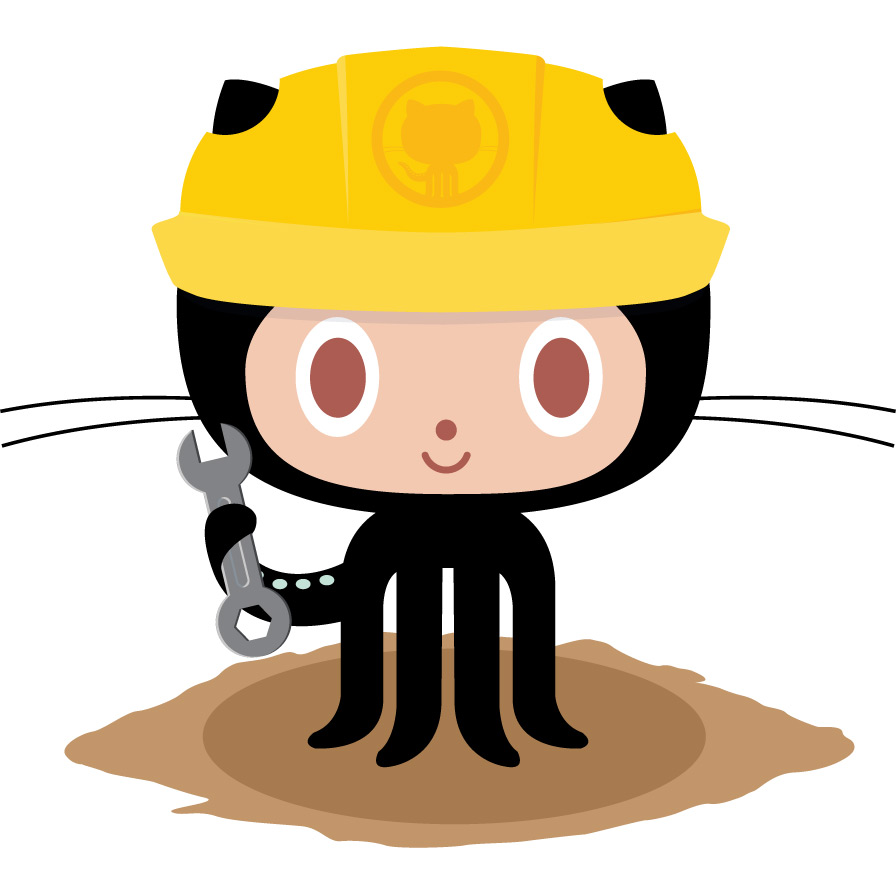 So we can tear down some walls…
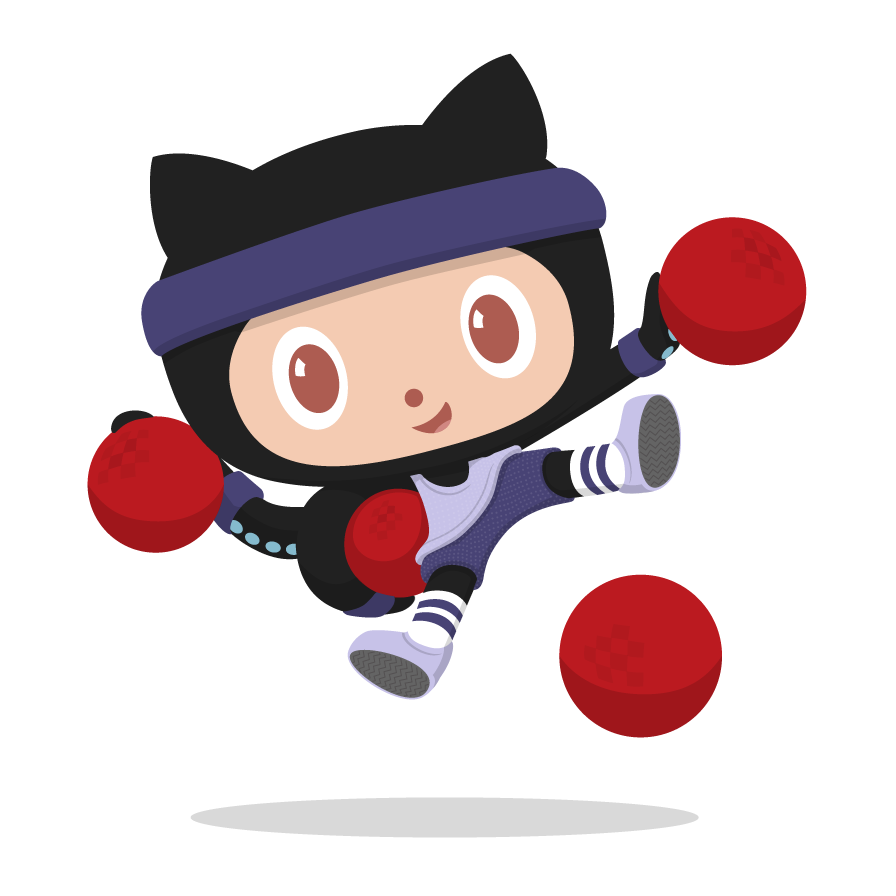 and build some baller things together!
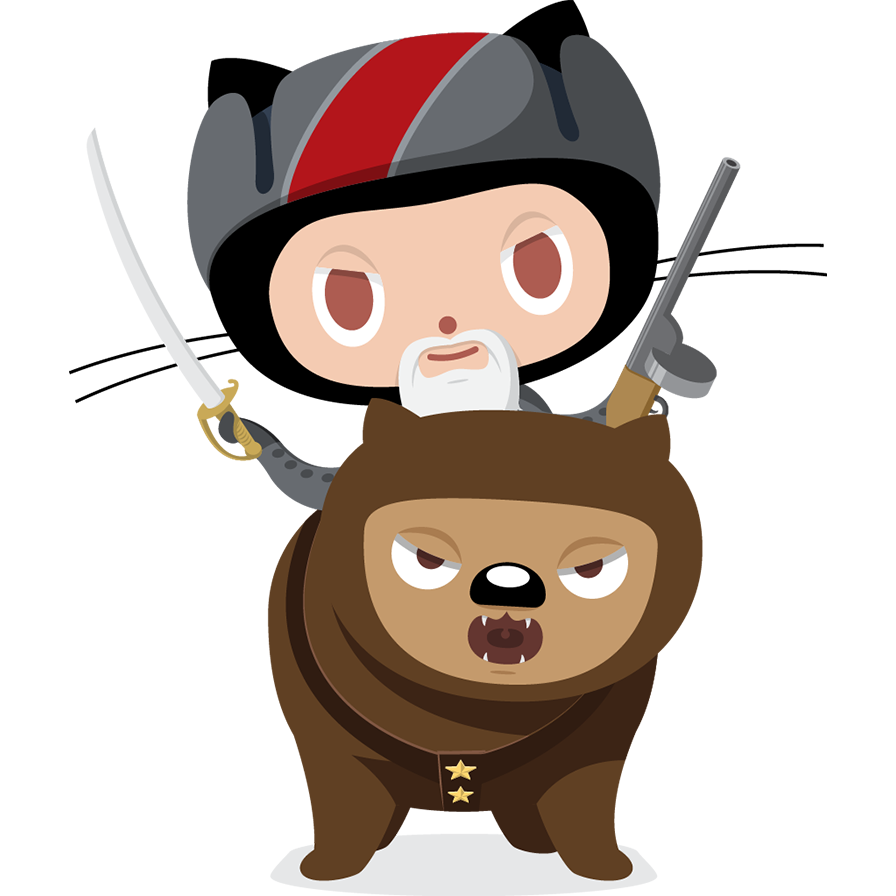 Thanks for BEARing with me until the end!
QUESTIONS?
Collaboration increases
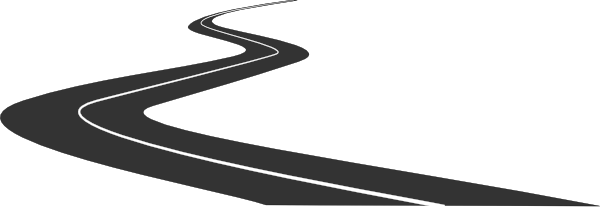 Communication increases
Productivity & Quality increases
Security increases
Imagine we adopt Github